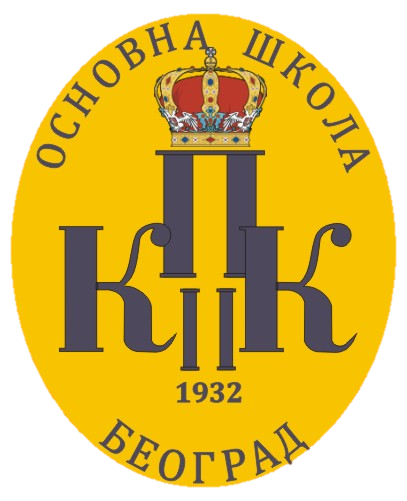 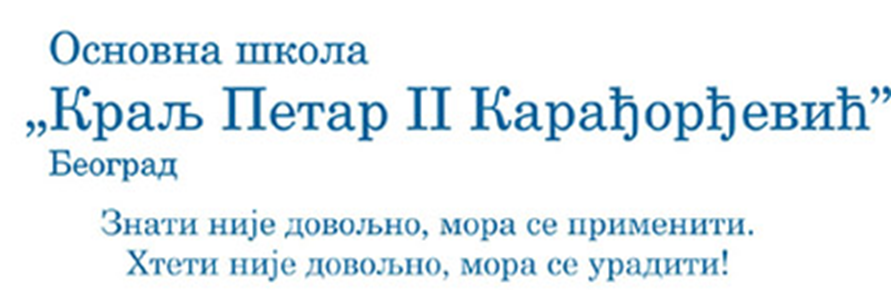 IV  РАЗРЕД
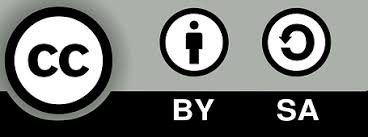 15/11/2020
ДУПАЛО МИРЈАНА ОШ" КРАЉ ПЕТАР II КАРАЂОРЂЕВИЋ"
ПОВРШИНА ПРАВОУГАОИКА
 И  КВАДРАТА
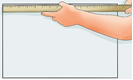 15/11/2020
ДУПАЛО МИРЈАНА ОШ" КРАЉ ПЕТАР II КАРАЂОРЂЕВИЋ"
На данашњем
часу:
утврђујемо знања о јединицама мере за површину;
утврђујемо и проширујемо знања о израчунавању површине правоугаоника и квадрата.
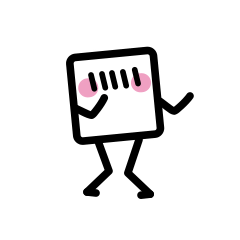 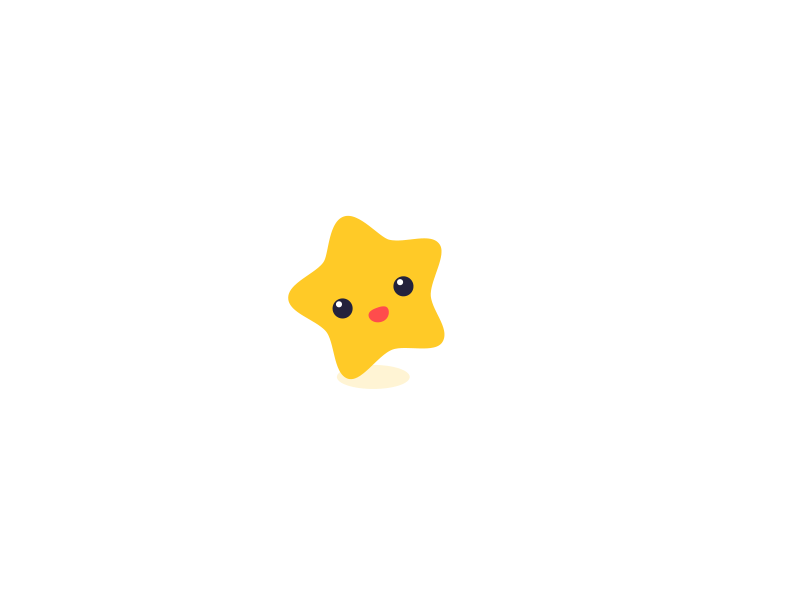 15/11/2020
ДУПАЛО МИРЈАНА ОШ" КРАЉ ПЕТАР II КАРАЂОРЂЕВИЋ"
ПОВРШИНА
ПРАВОУГАОНИКА
C
a
Како рачунамо површину правоугаоника?
D
Површину правоугаоника
рачунамо тако што помножимо мерне бројеве дужина његових суседних страница a i b.
b
b
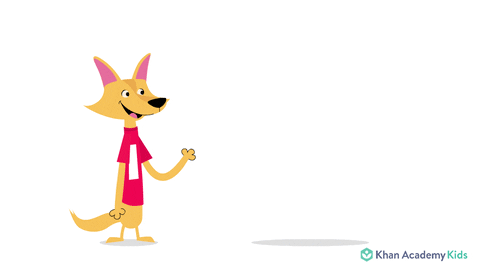 А
B
a
Обележава се великим словом латинице - P.
P = a•b
15/11/2020
ДУПАЛО МИРЈАНА ОШ" КРАЉ ПЕТАР II КАРАЂОРЂЕВИЋ"
ПОВРШИНА
 КВАДРАТА
Како рачунамо површину  квадрата?
Површину квадрата рачунамо тако што мерну дужину странице а помножимо самом собом.
a
C
D
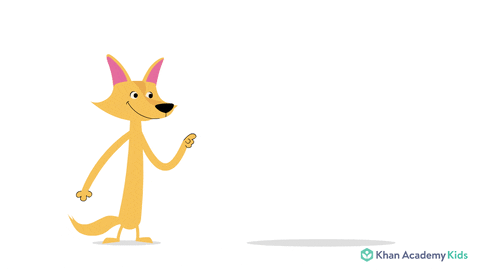 a
Обележава се великим словом латинице P .
a
B
P = a• a
А
a
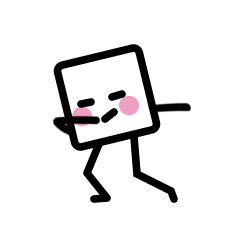 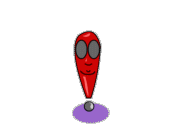 Дупало Мирјана ОШ "Краљ Петар II  Карађорђевић"
ЗАДАТАК
1. Израчунај површину правоугаоника чије су странице дужинe 8 cm и 19 cm.
a =8cm
b =19cm
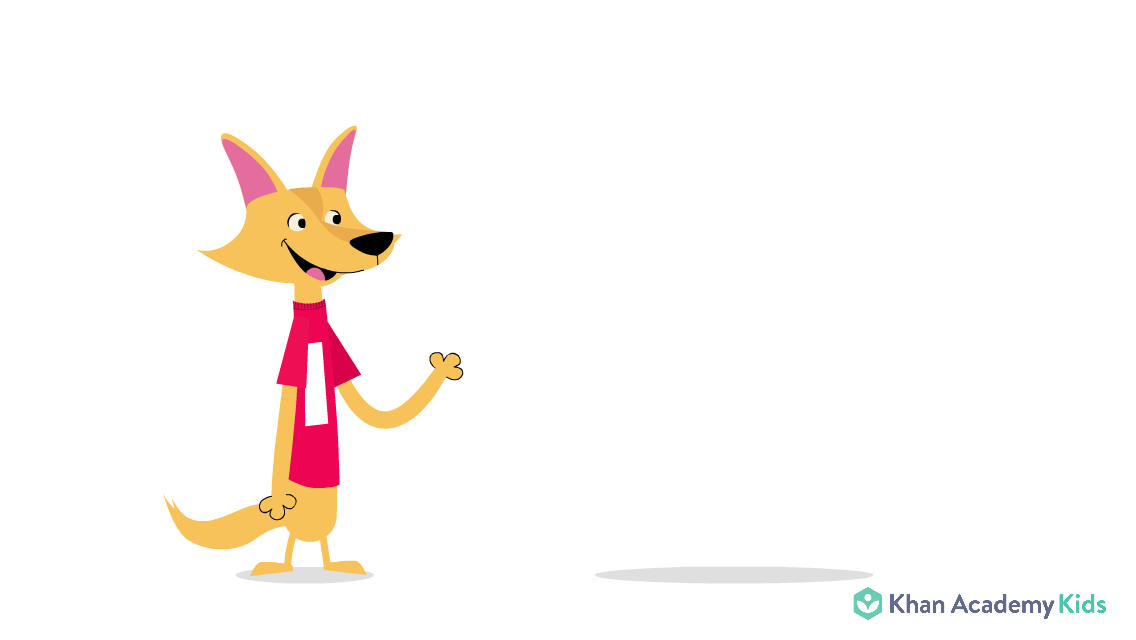 P =?
P =a • b
P = 8cm•19cm
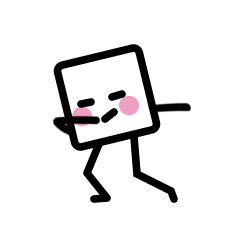 Дупало Мирјана ОШ "Краљ Петар II  Карађорђевић"
ЗАДАТАК
2 . Израчунај обим и површину квадрата странице 9 cm.
a =9cm
P =?
О =?
О =4• a
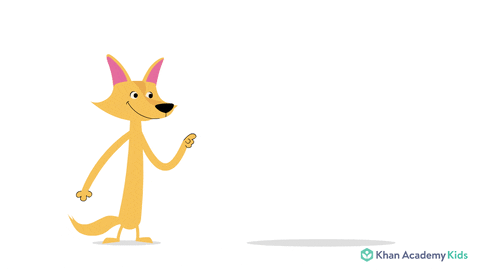 О =4• 9cm
P = 9cm•9cm
О =36cm
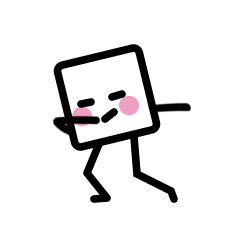 Дупало Мирјана ОШ "Краљ Петар II  Карађорђевић"
ЗАДАТАК
3. Израчунај површину дворишта без куће која је у десном делу.
P2 =?
P1 =?
a =7m
a =8m
b =8m
b =19m
P1
P2 =a • b
P1 =a • b
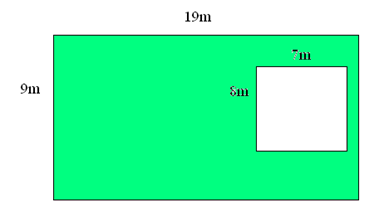 P2 = 7m•8m
P1 = 9m•19m
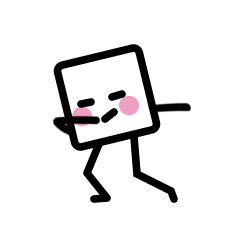 P3 =?
P2
P3
P3 = P1 – P2
Дупало Мирјана ОШ "Краљ Петар II  Карађорђевић"
ЗАДАТАК
4. Дно базена облика квадрата странице 10m треба обложити плочицама  правоугаоног облика димензија 2dm и 5dm. Колико је потребно плочица за поплочавање овог базена?
Pп =?
Pб =?
a =10m
a =2dm
b =5dm
Pп =a • b
Pб = 10m•10m
Pп = 2dm•5dm
Потребно за поплочавање:
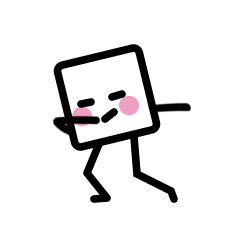 Pб : Pп =
=1 000 комада
Дупало Мирјана ОШ "Краљ Петар II  Карађорђевић"
ДОМАЋИ ЗАДАТАК:
Радна свеска страна 66. Задатке ради у свесци!
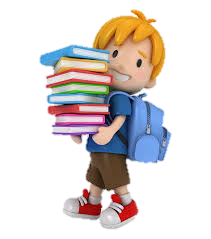 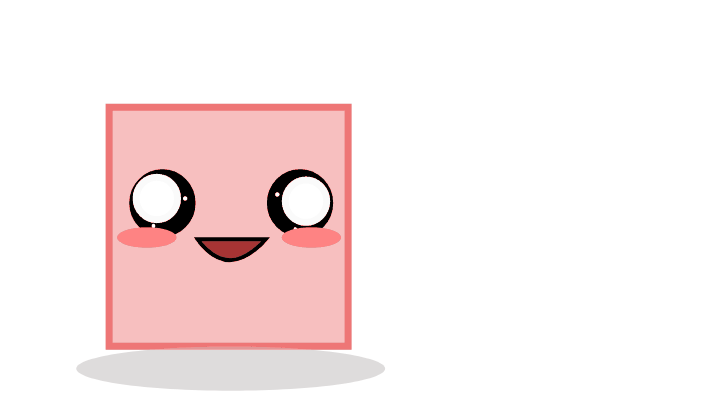 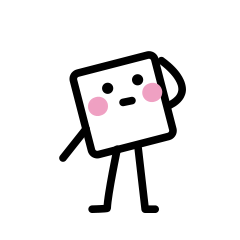 15/11/2020
ДУПАЛО МИРЈАНА ОШ" КРАЉ ПЕТАР II КАРАЂОРЂЕВИЋ"